Regulamentos e Estado da Água e do Saneamento na ASe o papel das normas ISO
Dr.ª Konstantina Velkushanova 
UKZN, Grupo de Investigação da Poluição
Siglas
ISO		Organização Internacional de Normalização 
AS		África do Sul 
WSA		Lei dos Serviços de Abastecimento de Água 
WPSS	Artigo Técnico sobre Abastecimento de Água e Saneamento
ODS		Objectivo de Desenvolvimento Sustentável 
WASH	Água, Saneamento e Higiene 
COGTA 	Governação Cooperativa e Assuntos Tradicionais
SALGA 	Associação das Autarquias Locais da AS
CBO 		Organização Baseada na Comunidade
2
Estado actual da Água e do Saneamento
A África do Sul e o Mundo
O Mundo
"Apesar dos progressos, é necessária uma acção acelerada para fornecer a milhares de milhões de pessoas saneamento e água potável gerida com segurança" (Relatório ODS 2019, ONU)
Cobertura mundial dos serviços de saneamento, água potável e higiene, 2000-2017, %
Nível de stress hídrico: escassez de água doce relativamente ao total de recursos renováveis de água doce, último ano disponível, 2000-2015 (expresso em percentagem)
Saneamento
Água potável
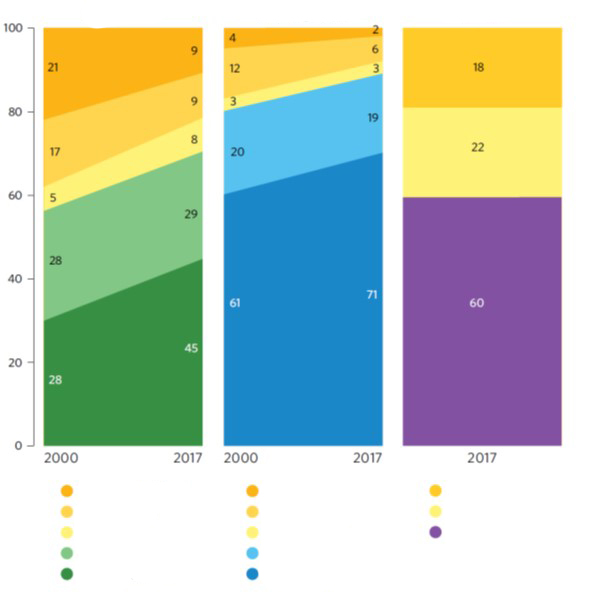 Higiene
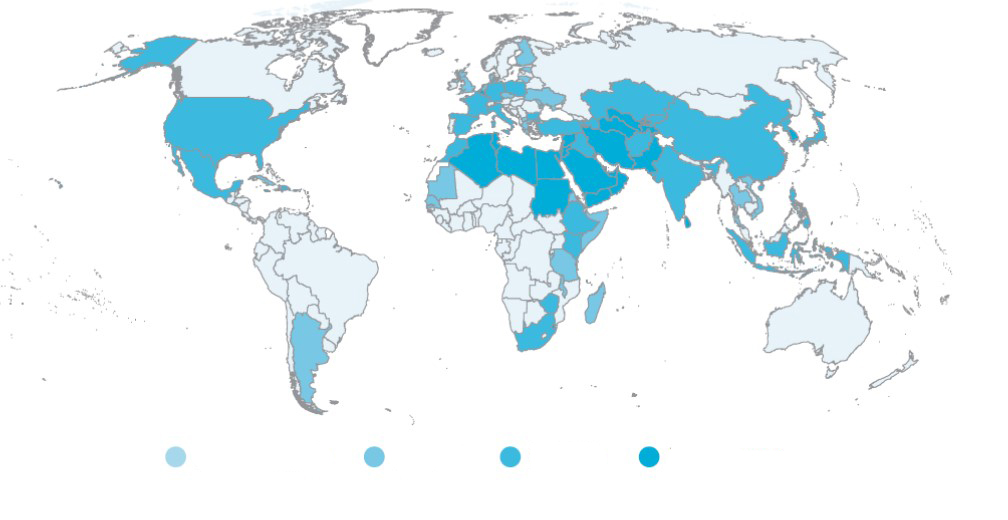 Defecação a céu aberto
Sem instalação
Águas superficiais
10-25
25-70
Não melhorado
Menos de 10
70 ou mais
Limitado
Não melhorado
Básico
Limitado
Limitado
Básico
Básico
https://unstats.un.org/sdgs/report/2019/The-Sustainable-Development-Goals-Report-2019.pdf
Gerido de forma segura
Gerido de forma segura
4
O Mundo
A população sem serviços básicos de saneamento diminuiu de 2,7 mil milhões para 2 mil milhões
2,1 mil milhões de pessoas tiveram acesso a, pelo menos, serviços básicos de saneamento 
4 em cada 10 pessoas utilizaram serviços de saneamento geridos de forma segura em 2017
A população que utiliza serviços de saneamento geridos com segurança aumentou de 28% para 45%
A cobertura rural dos serviços de saneamento geridos com segurança aumentou de 22% para 43%
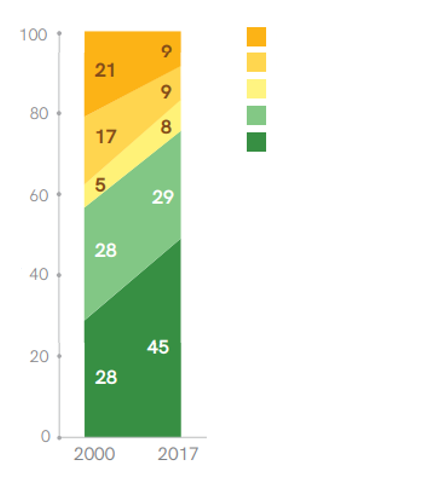 Defecação a céu aberto
Não melhorado
Limitado
Básico
Gerido de forma segura
População (%)
https://unstats.un.org/sdgs/report/2019/The-Sustainable-Development-Goals-Report-2019.pdf
O Mundo
Defecação a céu aberto reduzida para metade (mas 673 milhões - 9% - ainda praticam a defecação a céu aberto!)
23 países reduziram as taxas de defecação a céu aberto >1% 
51 países tinham >99% de cobertura de saneamento básico; 1 em cada 4 países estão perto de alcançar uma cobertura "quase universal" até 2030
Menos de 1 em cada 3 países com "encargos elevados" no que se refere à defecação a céu aberto >5% no bom caminho para alcançar a "quase eliminação" (<1%) até 2030.
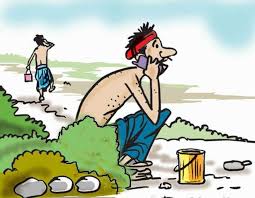 www.google.com/search/opendefecation
https://unstats.un.org/sdgs/report/2019/The-Sustainable-Development-Goals-Report-2019.pdf
Estado actual na África do Sul
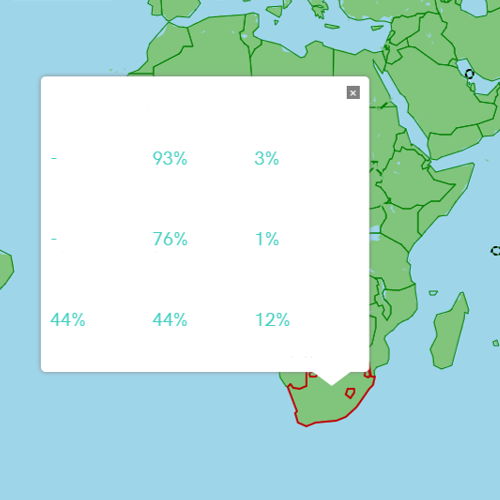 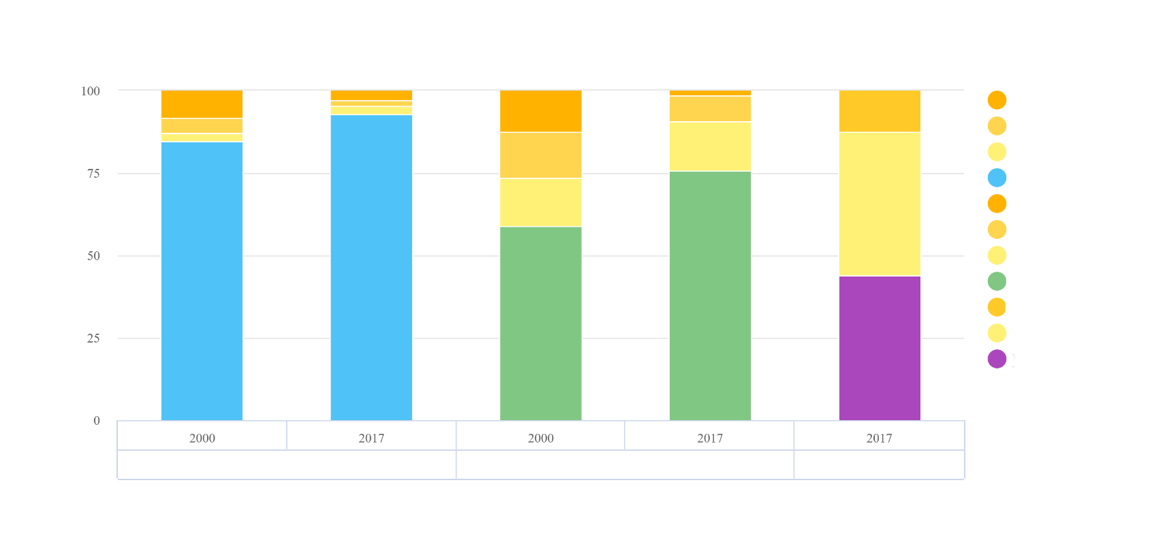 Dados sobre o agregado familiar - África do Sul - Níveis de serviço
África do Sul
Gerido de forma segura
Água Potável
Não melhorado
Limitado
Básico
Águas superficiais
Estado básico
Gestão segura do estado
Defecação a céu aberto
Não melhorado
Saneamento
Limitado
Básico
Gestão segura do estado
Estado básico
Defecação a céu aberto
Sem instalação
Limitado
Básico
Higiene
Estado básico
Estado limitado
Sem estado das instalações
Água Potável
Saneamento
Higiene
Ano: 2017, Residência: total
https://washdata.org
Estado actual na África do Sul
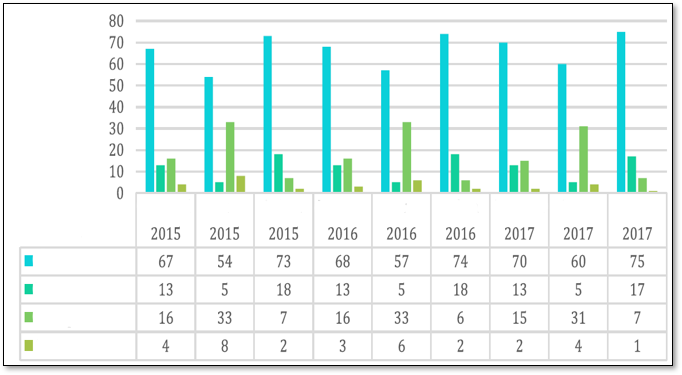 Aumento do acesso à melhoria do saneamento entre 2015 e 2017 (de 80% para 83%)
70% com acesso ao serviço básico
13% com acesso a um serviço limitado 
17% sem acesso a um melhor saneamento
2% a praticar a defecação a céu aberto
Percentagem da população
Nacional
Rural
Urbano
Nacional
Rural
Urbano
Nacional
Rural
Urbano
Serviço Básico
Serviço Limitado
Não provado
Defecação a Céu Aberto
GHS 2015 2017, StatsSA
Estado actual na África do Sul
A defecação a céu aberto praticada (não necessariamente diária) a nível dos agregados familiares é de 19% da população (de acordo com inquéritos nacionais a agregados familiares seleccionados entre 2015-2018)
Acesso a instalações de saneamento melhoradas a nível nacional a partir de 2017:
58% de ligações à rede de esgotos, 
29% de latrinas de fossa melhorada ventilada ou semelhantes 
3% fossas sépticas
África do Sul Urbana 86% com ligação à rede de esgotos versus AS rural 5% com ligação à rede de esgotos. 
África do Sul rural 71% utiliza latrinas de fossa ou semelhantes e 5% utiliza fossas sépticas
Estado actual na África do Sul
93% de cobertura de saneamento urbano alcançada até 2017, ultrapassando a meta de 90% de cobertura para 2019 
Orçamentos anuais para WASH do Governo sul-africano quase 3 mil milhões USD 
Em 2018, a África do Sul gastou 2,32% do PIB nas despesas de WASH, sendo a despesa total per capita em WASH de 141US$
* inquérito por país GLAAS 2018/2019
Partes interessadas no sector da Água e do Saneamento na África do Sul
DISPOSIÇÕES INSTITUCIONAIS NO SECTOR DO SANEAMENTO
Partes interessadas no sector do Saneamento 
Governo Central 
Governo Provincial 
Administração Local 
Conselho Consultivo Nacional da Água
Sector Privado
Organizações Não Governamentais (ONGs)
Cooperação Internacional
Depart. de Aglomerados Populacionais
Depart. de Água  e    Saneamento
Comité Consultivo Nacional da Água e do Saneamento
Fornecedores de Serviços de Água
Serviços de Água
Entidades Competentes
Depart. de  COGTA
ONG e CBO
SALGA
COGTA - Governação Cooperativa e Assuntos Tradicionais
SALGA - Associação das Autarquias Locais da AS
CBO - Organização Baseada na Comunidade
Água e Saneamento - Nível Nacional
O Departamento de Água e Saneamento (DWS) 
O líder do sector da água e do saneamento na África do Sul. 
O guardião dos recursos hídricos da AS, a Lei Nacional da Água e a Lei dos Serviços de Abastecimento de Água. 
O Departamento de Aglomerados Populacionais (DHS)
O guardião da Lei Nacional da Habitação e dos Programas Nacionais para a Habitação constantes do Código Nacional da Habitação. 
O Departamento de Governação Cooperativa e Assuntos Tradicionais (CoGTA)
O guardião da Lei dos Sistemas Municipais e das Estruturas Municipais
Coordenar e supervisionar a implementação da política de serviços básicos gratuitos (FBS)
O Departamento de Saúde (DOH)
Coordenar o planeamento e as intervenções para o comportamento sanitário e higiénico das comunidades
Cria uma procura de serviços de saneamento através de programas de sensibilização e educação em matéria de saúde e higiene.
Tesouro Nacional 
Em termos de saneamento, o financiamento dos diversos departamentos e esferas do governo para a implementação de programas está relacionado com o financiamento dos mesmos.
13
Instituições dos serviços de águas
Autoridade dos Serviços de Água (ASA)
Qualquer Município que garanta o acesso aos serviços de água estipulados na Lei
Pode actuar como Prestador de Serviços de Água
Pode constituir uma associação com outra instituição ligada aos serviços de água
Deve preparar um WSDP para assegurar um acesso eficaz, eficiente, acessível e sustentável aos serviços de água
O WSDP é uma ligação entre a prestação de serviços de água e a gestão dos recursos hídricos
Prestador de Serviços de Água (WSP)
Prestar serviços de água em conformidade com a Constituição, a Lei dos Serviços de Abastecimento de Água e os estatutos da autoridade dos serviços de água
A ASA pode desempenhar as funções de Prestador de Serviços de Água
Organismos de Ordenamento dos Recursos Hídricos 
Propriedade do governo
Papel-chave no sector da água na África do Sul 
Prestar assistência técnica aos Municípios
Elaborar relatório para o Departamento de Água e Saneamento
15 organismos de ordenamento dos recursos hídricos na AS 
Os três maiores são Rand Water, Umgeni Water, Overberg Water
Prestar serviços de água às ASAs
Comissão de Investigação da Água (WRC)
14
DISPOSIÇÕES INSTITUCIONAIS NO SECTOR DA ÁGUA
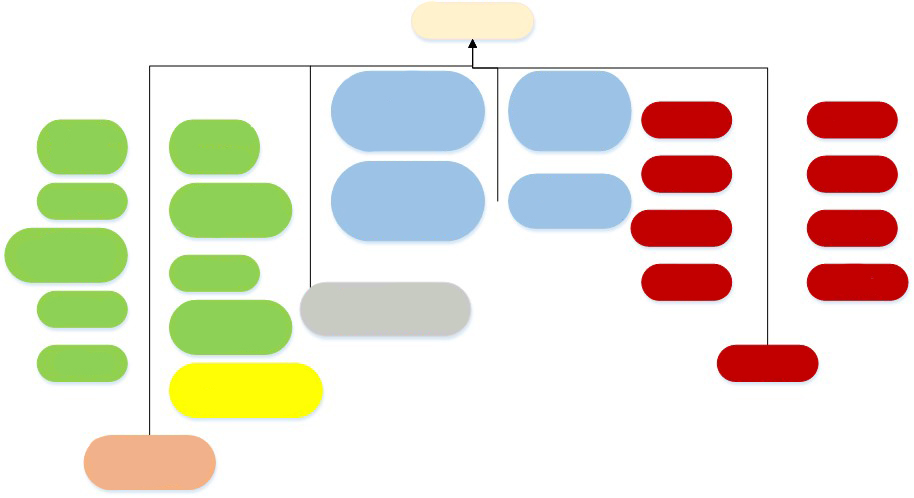 Ministro
Komati Autoridade para as Águas da Bacia Hidrográfica
Autoridade do Túnel de Trans Caledon
Amatola
Bloem
Inkomati Usuthu
Breede Gouritz
Comissão
Orange
Sengque
Magalies
Lepelle
Comissão
Limpo
Limpopo
Pongola UMzimkhulu
Overberg
Mhiathuze
Berg Olifants
Olifants
Sedibeng
Rand
Comissão de Investigação da Água
Orange
Tsitsikama Mzimvubu
Vaal
Umgeni
Autoridades dos Serviços de Água
Associação de Utilizadores de Água
15
Regulamentos relativos à Água e ao Saneamento na África do Sul
Regulamentos relativos à Água e ao Saneamento na África do Sul
Legislação	Lei Nacional dos Serviços de Abastecimento de Água (1997)Políticas 	O Artigo Técnico sobre Abastecimento de Água e Saneamento (1994)                  	O Artigo Técnico sobre uma Política Nacional da Água da África do Sul (1997)                    	O White Paper on Basic Household Sanitation (2001)Estratégias 	Plano Director Nacional da Água e do Saneamento (2018)                   	Programa Quadro da Política Nacional de Saneamento (2016)                   	Estratégia de regulação dos Serviços de Água				Certificação 	Green drop (2008)		Blue drop (2008)Normas  	BS/ISO 30500 (2018)		ISO 24521 (2016)
História do Saneamento na África do Sul: Visão geral
Pré-1994
Pós-1994
Apenas a Lei da Água (1956) 
que aborda os recursos hídricos

Não existe legislação sobre os serviços de água e o saneamento
2018
2016
Plano Director Nacional da Água e do Saneamento e SANS/ISO:30500
2008
2001
1997
1994
18
Legislação Sul-africana
1994 Nova África do Sul
1994 Artigo Técnico sobre a Política de Abastecimento de Água e de Saneamento 		
1996 Constituição da República da África do Sul
Secção 24: “Todas as pessoas têm direito a um ambiente que não seja prejudicial à sua saúde ou bem-estar”
1996 Política Nacional de Saneamento 	
1997 Lei dos Serviços de Abastecimento de Água 108 		
1998 Lei Nacional da Água 36 		
2000 Lei dos Sistemas Municipais 32
2000 Política dos Serviços Básicos Gratuitos (FBS) 
Serviços básicos gratuitos para os pobres, incluindo abastecimento de água, saneamento, remoção de resíduos e electricidade
2001 White Paper on Basic Household Sanitation
19
2001 Estratégia de Implementação de Serviços Básicos 	de Água Gratuitos (FBW)
2001 Normas Nacionais Obrigatórias (conservação da água) 
2001 Normas e Regulamentos (tarifas da água)
2002 Opções Tecnológicas de Saneamento
2003 Quadro Estratégico para os Serviços de Água
Água é Vida, Saneamento é dignidade
2003 Um protocolo para gerir o potencial de contaminação das águas 	subterrâneas 	do sistema de saneamento autónomo
2004 Estratégia Nacional para os Recursos Hídricos 	
2005 Estratégia Nacional de Saneamento 
2005 Estratégia Nacional de Educação em Saúde e Higiene
2005 Regulamento da Parceria-Municipal-Público-Privada
2007 Orientações para o cálculo dos Custos dos Projectos de 	Saneamento das Habitações
20
2007 Estratégia para os serviços de saneamento para os 	aglomerados populacionais informais
2008 Estratégia Nacional de Regulação dos Serviços de Água
2009 Estratégia de Implementação do Saneamento Básico 	Gratuito (FBSan) 	  
“proporcionar a todos os cidadãos um saneamento básico gratuito até 2014”
2011 Revisão do White Paper on Basic Household Sanitation
2013 Plano de Desenvolvimento Nacional (PDN)
2013 Estratégia Nacional para os Recursos Hídricos 	(actualização em 2004)
2016 Programa Quadro da Política Nacional de Saneamento 
2018 Plano Director Nacional da Água e do Saneamento
2018 BS/ISO 30500
21
A elaboração de normas inovadoras para soluções sanitárias é uma prioridade nacional de acordo com o Plano de Acção de Política Industrial (IPAP) e o Plano Nacional de Desenvolvimento (PND) da África do Sul*
Os sistemas de saneamento não ligados à rede de esgotos estão incluídos no Plano Director de Água e Saneamento
A urgência de abordar a questão do saneamento inadequado foi salientada pelo antigo Defensor Público na sequência da morte prematura de Michael Komape, que se afogou numa latrina de fossa em 2014; além disso, esta foi uma questão central na recente Declaração sobre a Política Orçamental a Médio Prazo  


*SABS Volume 1 / Edição 1/ Outubro 2018
Lei dos Serviços de Abastecimento de Água (1997)
Antecedentes da ASA-1997
Lei dos Serviços de Abastecimento de Água (Lei 108 de 1997) 
Objectivos principais - prever o direito de acesso ao abastecimento básico de água e ao saneamento básico necessário para garantir água suficiente e um ambiente não prejudicial para a saúde e o bem-estar humanos
Estabelece as disposições institucionais para a prestação dos serviços de água
Estabelece as responsabilidades de cada uma das instituições
Estabelece o “direito ao saneamento básico”
Direito de acesso ao abastecimento básico de água e ao saneamento básico
“Todas as pessoas têm direito de acesso ao abastecimento básico de água e ao saneamento básico
Todas as instituições de serviços de água devem tomar medidas razoáveis para concretizar estes direitos 
Todas as autoridades responsáveis pelos serviços de água devem, no seu plano de desenvolvimento dos serviços hídricos, prever medidas para a realização destes direitos
Os direitos mencionados nesta secção estão sujeitos às limitações previstas na presente Lei”
Programa Quadro da Política Nacional de Saneamento (2016)
Programa Quadro da Política Nacional de Saneamento
Visão do Programa Quadro da Política Nacional de Saneamento 
Os serviços de saneamento na África do Sul contribuem significativamente para a saúde pública e são higiénicos, equitativos, sustentáveis e eficientes para todas as pessoas
O objectivo da Política Nacional de Saneamento de 2016 é assegurar e reforçar:
Serviços de saneamento integrados
Disposições institucionais para os serviços de saneamento
Participação em serviços de saneamento
Capacidade e recursos para a prestação de serviços de saneamento
Eficácia financeira e serviços de saneamento eficientes
Prestação de saneamento sustentável no país
Regulamentação dos serviços de saneamento
Não se trata apenas de autoclismo
“Temos de introduzir novas tecnologias que reconheçam que a água é um recurso escasso e que, como tal, fornecem soluções para a eliminação de efluentes através de métodos alternativos. Não se trata apenas de autoclismo…...Temos de começar por desafiar o sector da promoção imobiliária através de requisitos de regulamentação e licenciamento para investir no desenvolvimento de propriedades menos dependentes da água para saneamento, a fim de garantir a introdução de soluções alternativas para as áreas de baixo, médio e alto rendimento” (Ex-Ministra da Água e do Saneamento, Nomvula Mokonyane, 2016)
O saneamento é uma das necessidades básicas que contribui para a dignidade humana e a qualidade de vida, e é uma condição essencial para o sucesso na luta contra a pobreza, a fome, a mortalidade infantil, a desigualdade entre homens e mulheres e a capacitação.
28
Plano Director Nacional da Água e do Saneamento (2018)
“Água é Vida, Saneamento é Dignidade”
Água é Vida, Saneamento é dignidade
O Plano Director Nacional de Água e Saneamento baseia-se em 5 objectivos-chave que definem o "Novo Normal" para a gestão da água e do saneamento na AS:
Abastecimento de água resiliente e apta a ser utilizada 
Fornecimento universal de água e saneamento 
Partilha e atribuição equitativa dos recursos hídricos 
Gestão eficaz da infra-estrutura, manutenção e funcionamento 
Redução da procura de água no futuro
Desafios-chave identificados no Plano Director em matéria de saneamento:
O saneamento de águas é insustentável, pelo que é necessário adoptar uma tecnologia de saneamento "sem água". É necessária uma gestão pragmática de Serviços Básicos de Água Gratuitos 

77% dos agregados familiares rurais são indigentes (afectados pela pobreza) e, por conseguinte, têm direito a serviços básicos de água gratuitos, o que está a colocar uma pressão significativa sobre os municípios com uma base de rendimentos baixa

A África do Sul investe 42 biliões R por ano em infra-estruturas hídricas e 13 biliões R em saneamento. A necessidade de investimento de capital estimada é de 90 biliões R por ano durante os próximos dez anos, ou seja, mais 33 biliões R por ano do que o investimento actual.
Certificação
32
Uma abordagem regulamentar que ganhou um impulso significativo na África do Sul é uma regulamentação baseada em incentivos, introduzida em Setembro de 2008 pelo Departamento da Água e do Saneamento, para incentivar o progresso contínuo e o reconhecimento da excelência em dois programas: 
Programa de Certificação Blue Drop para o Regulamento de Gestão da Qualidade da Água Potável, e
Programa de Certificação Green Drop para a Regulamentação da Gestão da Qualidade das Águas Residuais.
33
O Blue Drop
O que é o Blue Drop (BD)?
Auditoria municipal anual da água pelo Departamento de Água e Saneamento.
Isto envolve a auditoria dos sistemas municipais de abastecimento de água, com base em critérios de avaliação definidos por ciclo de auditoria. Os critérios de avaliação incluem a conformidade com a qualidade da água potável, tal como prescrita pelo SANS 241.
O estatuto é um prémio de excelência atribuído apenas aos municípios com uma pontuação superior a 95%
O Programa de Certificação BD permite uma gestão e regulação proactiva da gestão da qualidade da água potável com base em normas e regulamentos fixados, bem como nas melhores práticas internacionais.
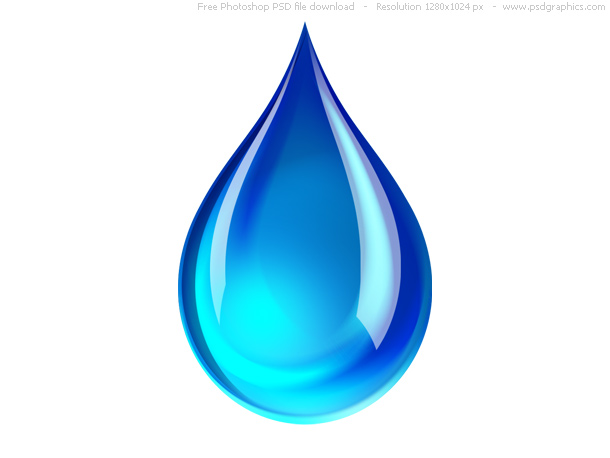 O Green Drop
O que é o Green Drop (BD)?
O Programa Green Drop visa melhorar de forma sustentável a qualidade da gestão das águas residuais na África do Sul, identificando e desenvolvendo as competências fundamentais necessárias para o efeito
Mecanismo baseado em incentivos - Visa facilitar o cumprimento dos objectivos e normas regulamentares através da motivação e da recompensa, em vez da regulamentação directa
Administrado pela Direcção dos Serviços de Água no âmbito do DWS (DWA, 2010)
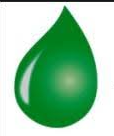 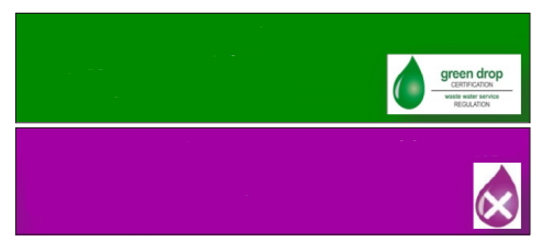 Sistema de águas residuais que recebem o estatuto de Green Drop Certification, alcançou ≥90% e está marcado com….
O sistema de águas residuais que permanecem em estado crítico com um desempenho excepcionalmente fraco de <30% está marcado com....
O Brown Drop
O "Brown Drop" ou Diagrama de Fluxo de Excrementos (SFD) é uma ferramenta de apoio à compreensão e comunicação sobre os "fluxos" de excrementos através de uma cidade ou localidade; mostra como todos os excrementos gerados numa cidade são ou não contidos à medida que passam do retenção para a eliminação/utilização final. 
Os Brown Drop/SFDs são um instrumento útil para informar a programação do saneamento urbano, visualizando o estado dos serviços de saneamento urbano em termos do destino final dos excrementos.
 Proporcionam uma forma inovadora de envolver as partes interessadas da cidade, desde líderes políticos a peritos em saneamento e organizações da sociedade civil, num diálogo coordenado sobre gestão de excrementos.
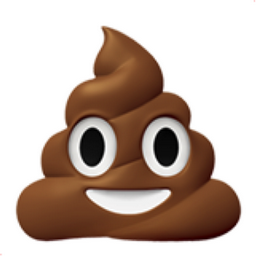 Recursos: An excreta flow diagram – A Sanitation Game Changer for South Africa, WRC (2017)
https://sfd.susana.org/about/the-sfd
Exemplo de Má Gestão das Lamas Fecais (MGLF)
Defecação institucional aberta - Lamas directas para o ambiente: nenhuma cadeia de serviços
37
CONTENÇÃO
ESVAZIAMENTO
TRANSPORTE
TRATAMENTO
REUTILIZAÇÃO/DEPOSIÇÁO
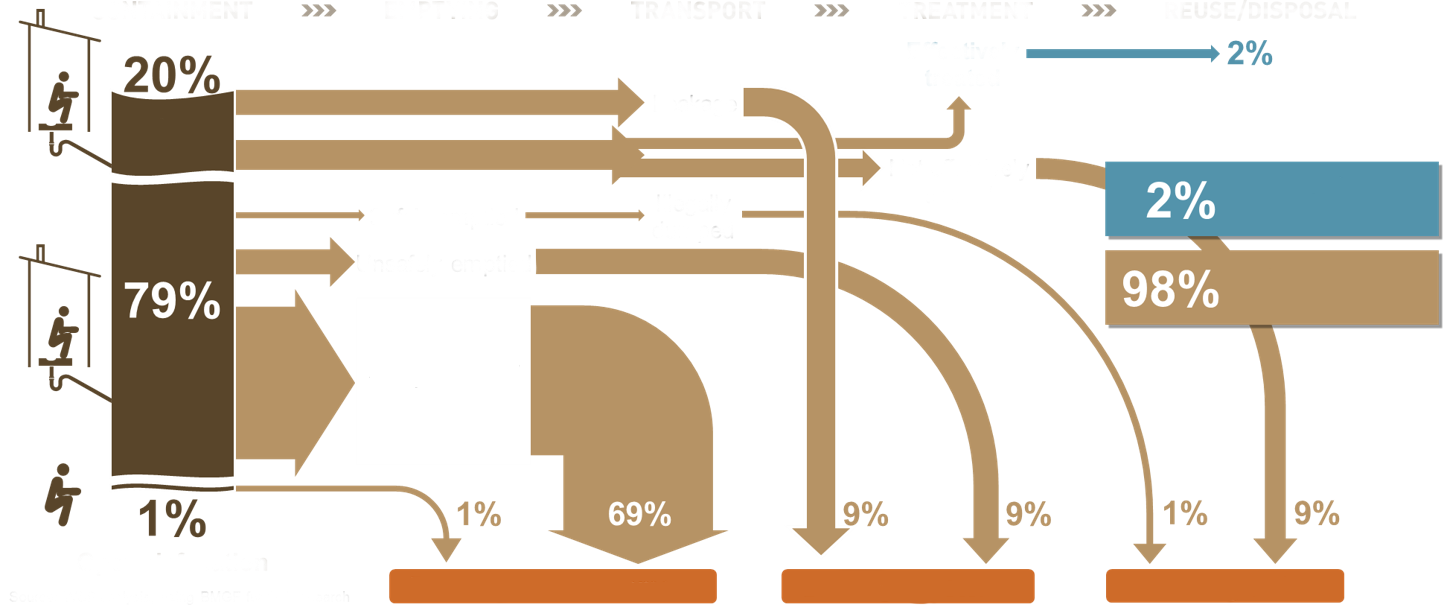 Tratados de forma eficaz
Fuga
de lamas fecais eliminadas em segurança
Descarga ilegal
Esvaziamento seguro
Esvaziamento não seguro
De lamas fecais não eliminadas de forma segura
Deixado a transbordar ou abandonado
Defecação a céu aberto
Ambiente residencial
Sistemas de drenagem
Águas receptoras
Fonte WSP analysis using BMGF funded research
[Speaker Notes: Análise de Dhaka, Bangladesh]
O SFD em Durban
Data de preparação: 26 de Abril de 2017
Preparado por: PRG, África do Sul
Durban, KwaZulu-Natal, África do Sul
Versão: Projecto
Nível SFD: não definido
Retenção
Esvaziamento
Transporte
Tratamento
48% das Águas Residuais tratadas
Saneamento fora do local
Águas Residuais retidas: 57%
Águas Residuais entregues para tratamento: 55%
18% LF retidas - não esvaziadas
LF retidas - não esvaziadas: 18%
LF retidas: 26%
8% LF fecais tratadas
Saneamento autónomo
LF retidas - esvaziadas: 8%
LF entregues para tratamento: 8%
LF não retidas: 16%
LF não retidas: 16%
Defecação a céu aberto
16%
LF não retidas -não esvaziadas
6% de resíduos de água não tratados
2%
Águas Residuais não entregues para tratamento
1%
Defecação a céu aberto
Cidade
Vizinhança
Zona local
https://sfd.susana.org/data-to-graphic
Gerido de forma segura
Chave: Águas Residuais (WW): Águas residuais, LF: Lamas Fecais, SN: Sobrenadante
Não gerido de forma segura
A Iniciativa de Promoção da SFD recomenda a preparação de um relatório sobre o contexto da cidade, a análise efectuada e as fontes de dados utilizadas para produzir este gráfico.
Estão disponíveis todos os detalhes sobre como elaborar um Relatório SFD et: sfd.Susana.org
38
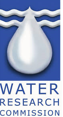 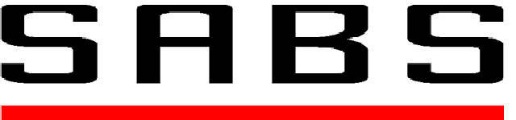 Obrigado!
Equipa SABS e WRC
PERGUNTAS
Conteúdo compilado pelo Pollution Research Group, Universidadede KwaZulu-Natal
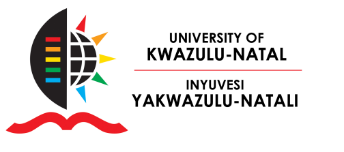 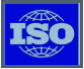 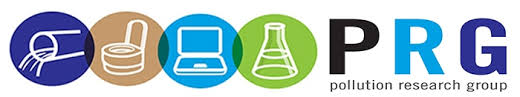 39